한우 비타민 사양관리
2018.
국 립 한 경 대 학 교

정  근  정
Ⅰ. 거세 비육우 바타민 포인트
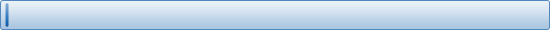 1. 소（거세）의 비육형태
사료비  3,500,000 ～ 3,700,000원
비 육
비육종료
비육개시
３１개월령
24 ～ 25개월간
6개월령　1６０ｋｇ
지육경매
도축
시장에서 구입
　  （약 350만원）
한우
도체중 420kg
사육 방법
육 성
지육판매
증 체
육 질
중량
유전적 요인
단가
한우→육질 우선
문제점 : 육질중심의 개량
           으로 생체중이 작음
1  등급  →18,369원 (7,714,000원) 
1++등급  →20,954 원 (8,800,680원)
*송아지 가격 및 지육등급 가격은 2015년 7월31일 가격임.
★ 국가간 근내지방도에 의한 육질등급 비교
4
한국
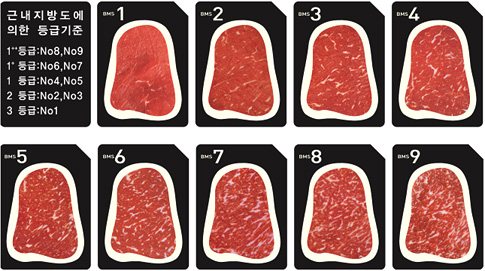 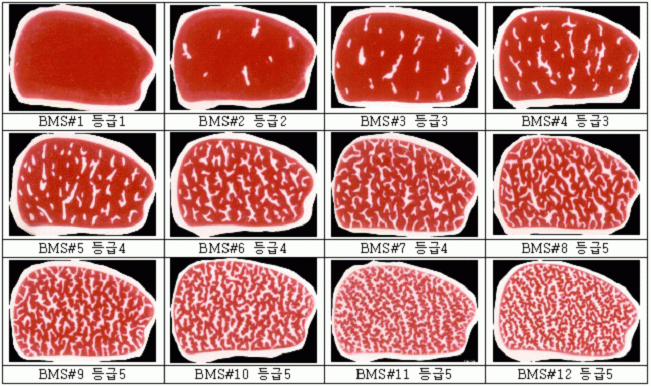 5
일본
우육의 평가
향후 소비자의 건강 및 맛의 기호
근육 조직에 지방이 축적
육미를 결정하는 중요한 요인
지방교잡
품종　혈통　연령　사료　비육기간
경험적 사육 방법
양질(좋은)의 지방교잡
식욕부진,　야맹증,　운동부족　
발육정지,　사지의 부종, 구루병　
근육의 조직감
비타민A 의 컨트롤 
부족
생 체 중
지 육
내장실질
체
조
직
발
육
골  격
적     육
근내지방도
근간지방
육색(명도,   채도)
0           6          12         18         24        30
사
양
기
구
분
비육전기
비육후기
육  성  기
육질이 좋게 되는 소
육질 중 정도의 소
적육생산에 적합한 소
체조직의 변화
7
비타민의 컨트롤
15~25개월
고급육 생산의 비타민Ａ 급여 및
비타민Ａ의 변화（거세우）
100
비타민 IU
경구투여
비타민  함량 IU/dl
80
↑
↓
↓
↓
*
*
*
비타민 IU
비타민 2～3주**
60
경구투여
경구투여
↓ ↓ ↓ ↓
40
20
0
8
10
12
14
16
18
20
22
24
26
28
30
월령
*：사료첨가는 필요없음
**：사료 섭취량이 저하 했을때 투입
효고현립농림수산기술종합 센터 가축부. 오카 에이지.  2009
거세우 비육의 사양 포인트 ①
☆입식 시（5 ～ 6개월령）
순치(馴致) - 소를 길들여 순화시킴

위생대책 - 구충제

비타민제의 투여
　　　   
      - 비타민 A 제제를 수송 전 · 후 및 거세 시 투여

거세 – 2주 후 또는 입식 한달 뒤
거세우 비육의 사양 포인트 ②
☆ 육 성 기 （6 ～ 9개월령）
위생대책
　　     백신접종, 구충제

양질의 조사료 급여 
     - 충분한 비타민을 송아지 체내에 흡수
     - 위의 융모 발달

제각 
     - 추후 우방관리 시 개체간의 서열 싸움으로 경제적인 
       손실 방지

비타민 A：　경구투여 ( 9개월령)
거세한우 반추위의 용적변화
11
신지방
   내장지방
      피하지방
         근간지방
            근내지방
근내지방도 향상
지방
근육
뼈
뇌
태아
영양소의 각 조직별  공급 순위
12
거세한우의 지방세포(18개월령)
신지방
근내지방
비육기간이 근내지방도에 미치는 영향
근내지방도(No.)
개월령(월)
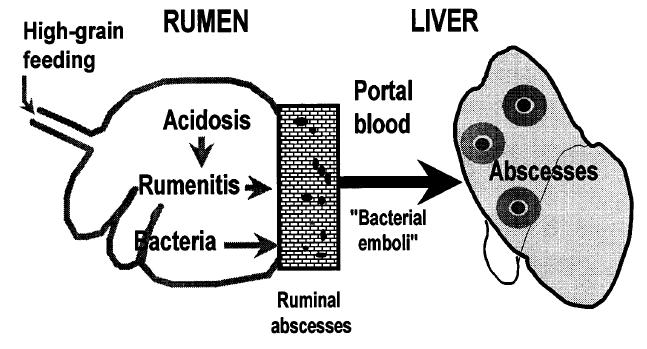 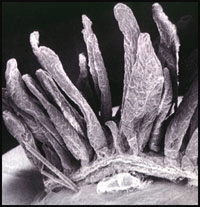 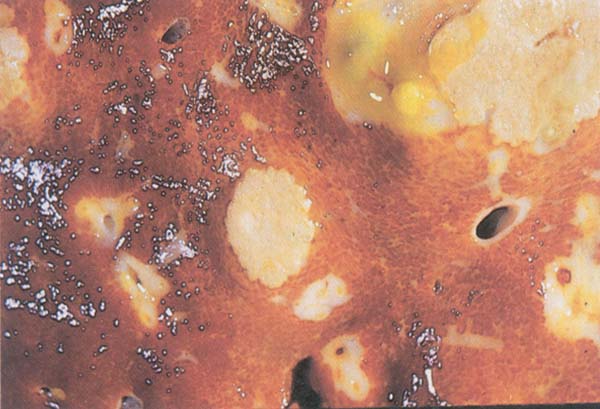 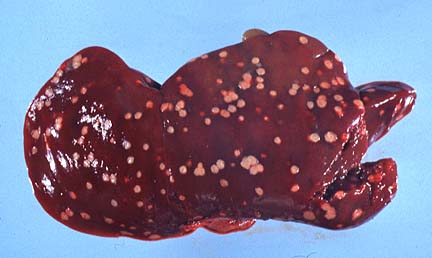 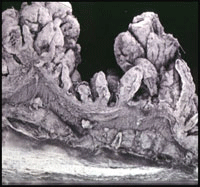 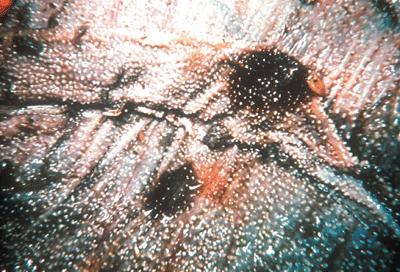 15
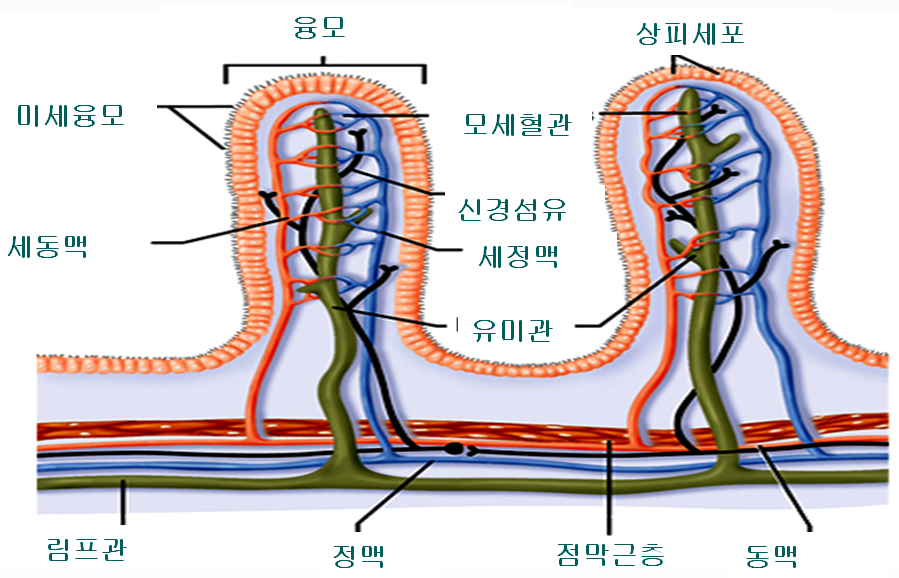 16
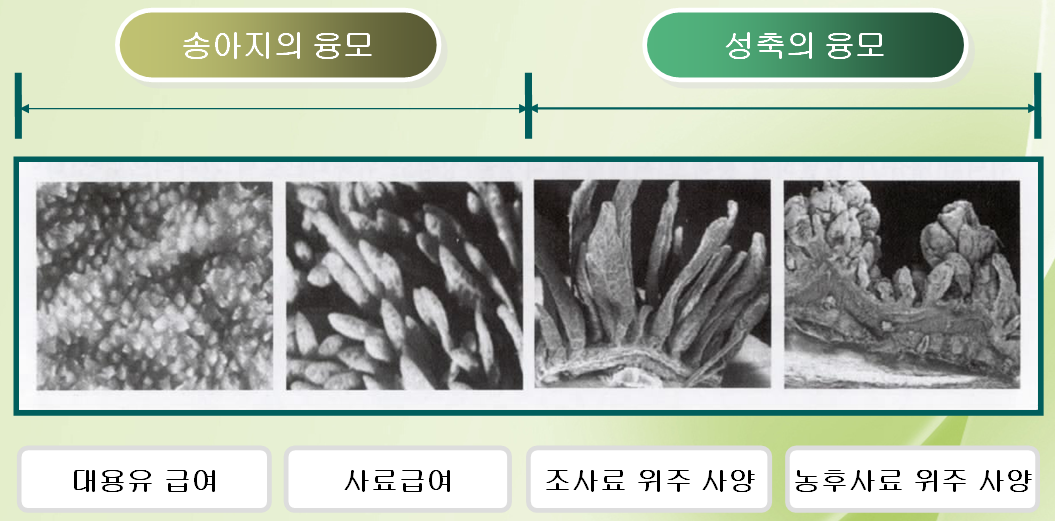 17
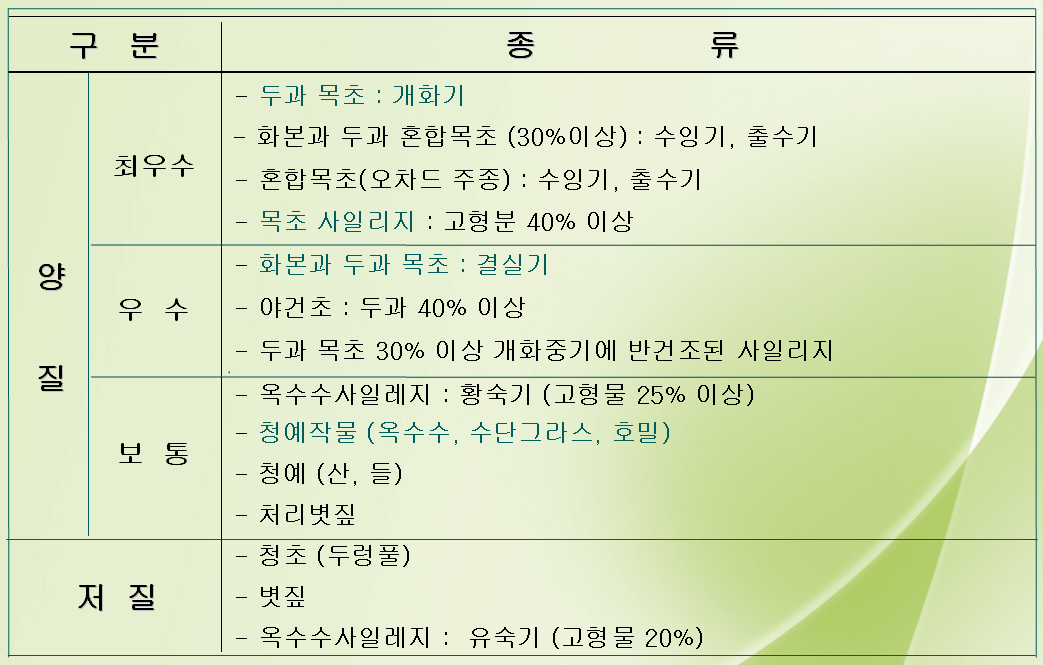 18
거세우 비육의 사양 포인트 ③
☆비육전기（9～14개월령）
조사료의 급여
9～12개월령：양질의 건초（티모시、오차드 그라스 등）　　　　　　
　　　　　　　
                      β-카로틴10mg/kg이상 포함하는 것을 3kg/일
   13 개월령 이후：β-카로틴2mg/kg이하의 것
농후사료의 급여
스탄천을 이용하여 제한급여　ＤＧ는 0.7(0.8)kg 정도
비타민 A： 경구투여 (11개월령)
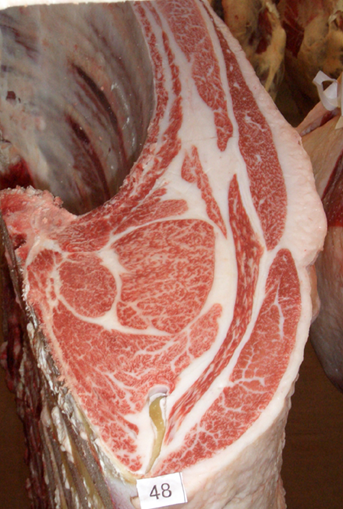 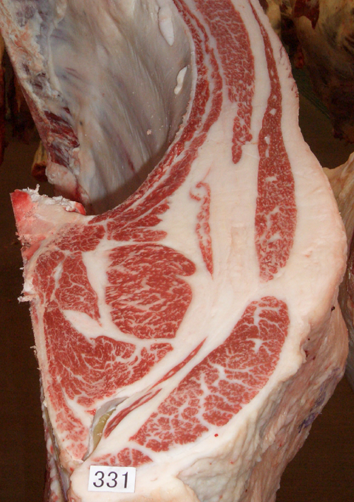 거세
부(KPN)　　            ： A
모우의 조부 (KPN) ： B
지육중량 ：439.9ｋｇ
육질등급 ：B3-3
거세
부(KPN)　　            ： A
모우의 조부 (KPN) ： B
지육중량：423.7ｋｇ
육질등급：A5-10
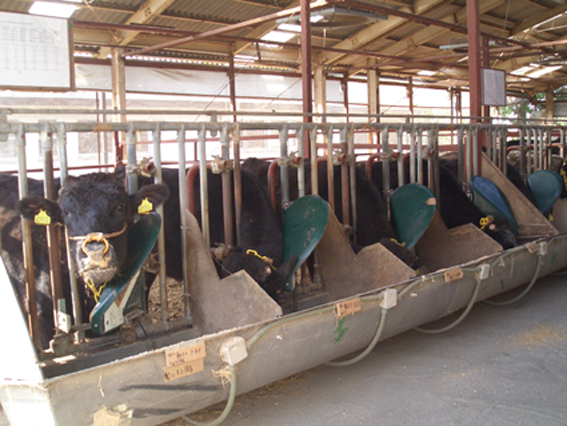 거세우 비육의 사양 포인트 ④
☆비육중기（15～22개월령）
조사료 급여
서서히 줄인다　（3.0kg→1.2kg）
농후사료 급여
서서히 늘려 포식한다
비타민 A 레벨을 체크
18개월령시 혈액중 비타민Ａ농도 측정
비타민 A의 급여
18개월령 시 비타민Ａ 레벨과 사료 섭취 상황으로부터 투여시기를 판단
　　　　　　　・매일 또는　
　　　　　　　・ 비타민 A를 2～3주 간격으로 투여
거세우 비육의 사양 포인트 ⑤⑥
☆비육후기（23～30개월령）
비타민 A의 급여
조기부터 제한된 소는 ：24 개월령부터
제한 시기가 늦은 소는　：26개월령부터
　　　　　　　　　　　　　　　적절량을 매월투여
풍미가 있는 쇠고기 생산
옥수수 주체의 농후사료를 주어 극단적인 비타민 A의 제한을 실시하지 않는다
☆전 기간
관찰
이상 소의 조기발견
스트레스 요인 경감
쾌적한 환경 만들기
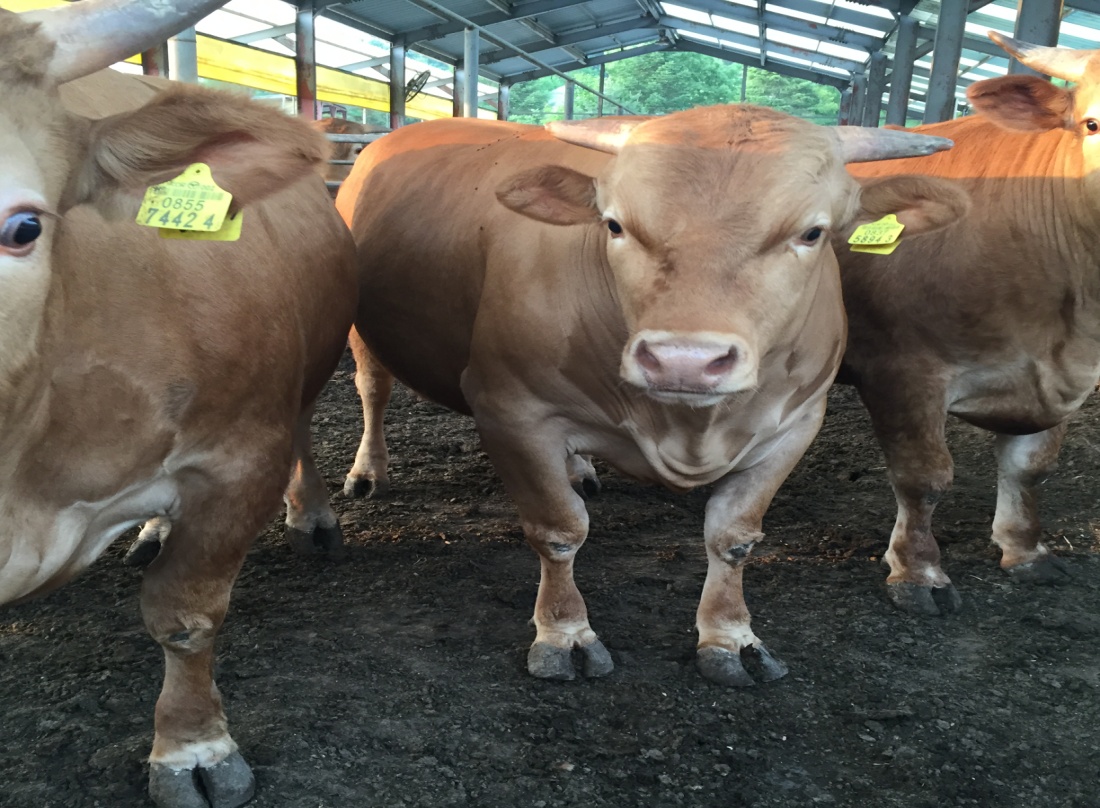 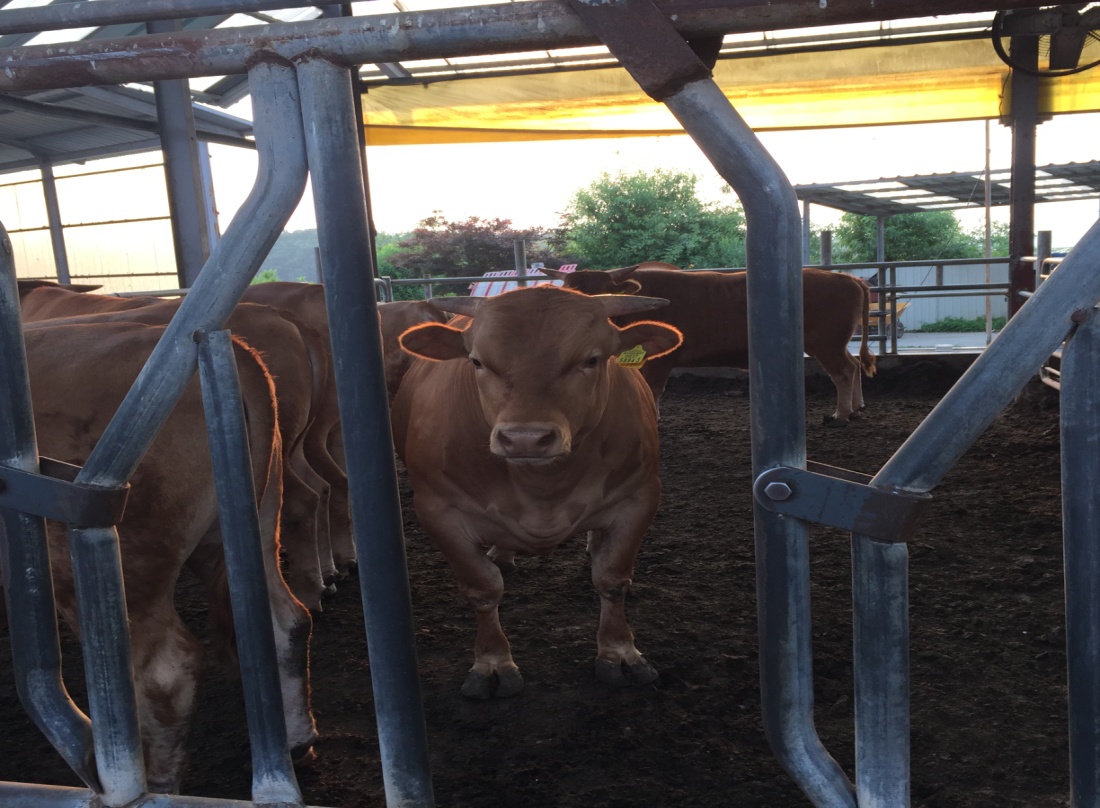 거세우 24개월령1
거세우 24개월령2
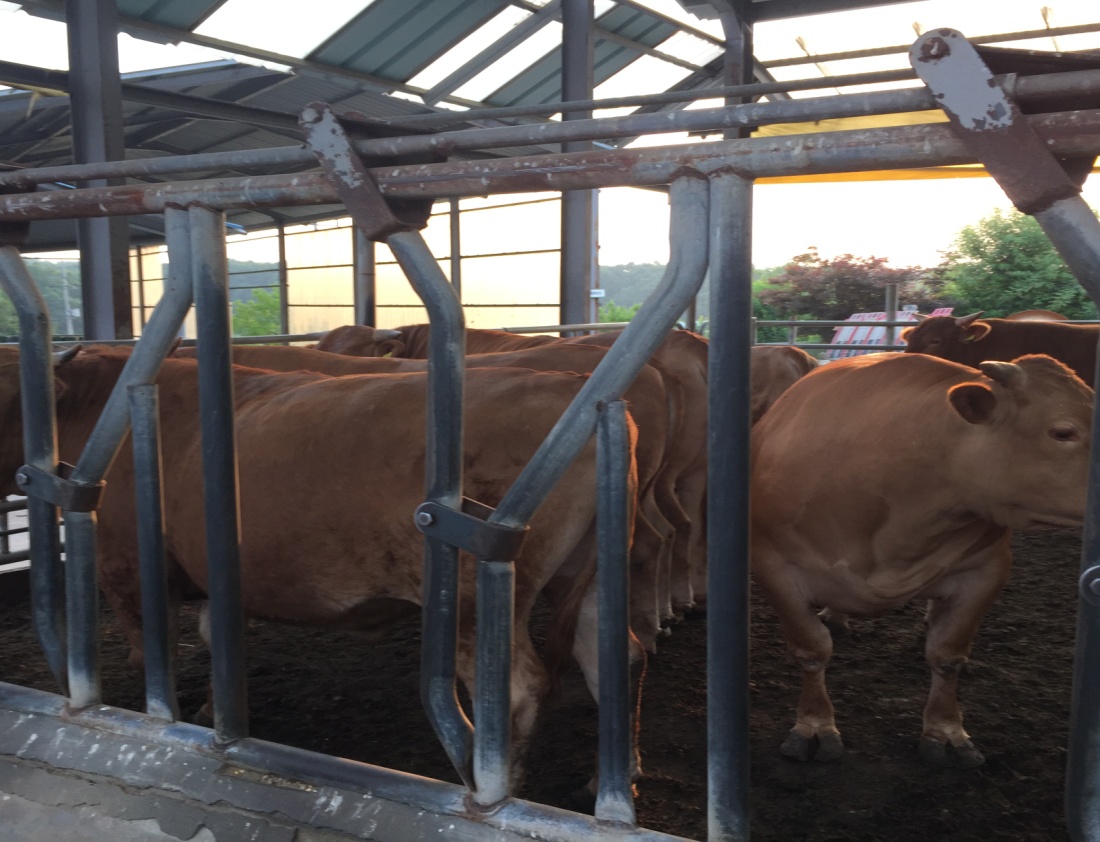 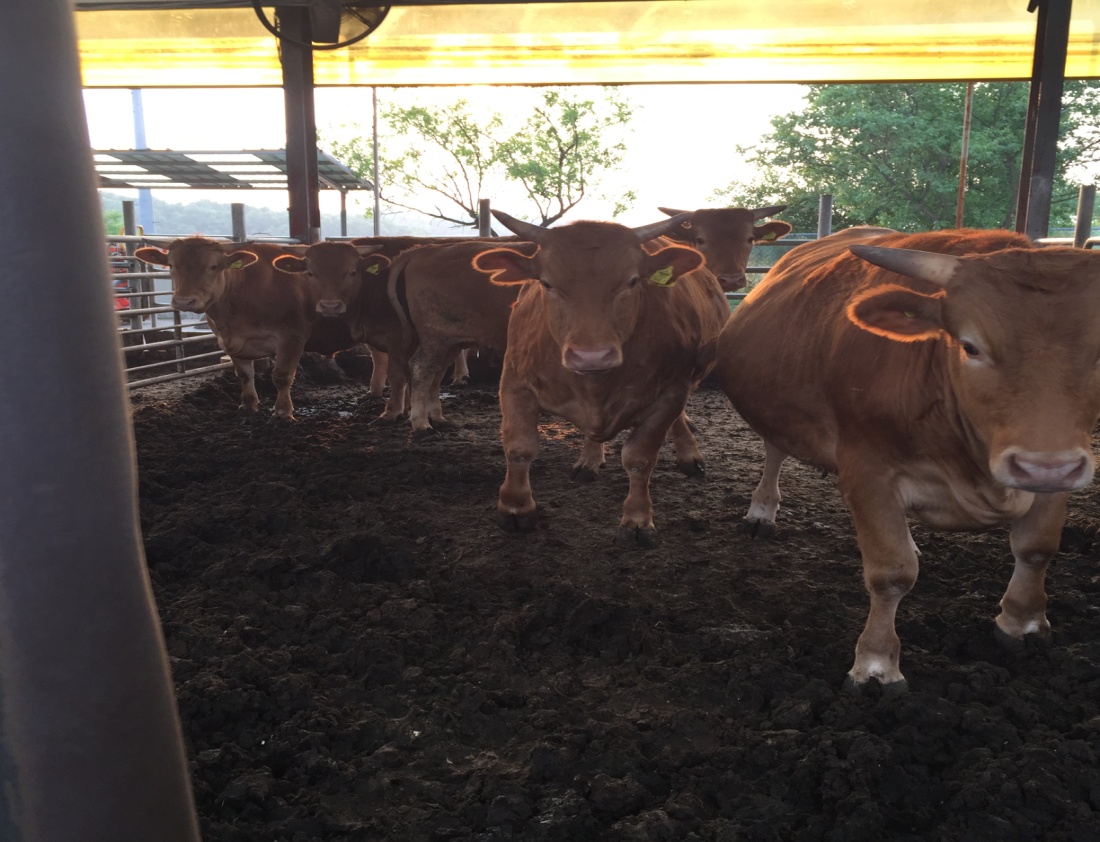 거세우 24개월령3
거세우 23개월령
* 요  약
(1)  육성기  （6-9개월령）
・
・
구충：　이보멕틴 제재, 세균성질환 예방제제
・
항생 물질 투여
・
제각
（２）　비육전기 （9-14개월령）
・
입식 후 3개월간은 양질의 건초（티모시  건초  등）를 1일 3kg이상 급여
・
급이시는 스탄천을 사용
（３）　비육 중기 (15-22개월령）
・
15 개월령시에 5종 혼합 백신 접종
・
혈액검사(18개월령)：혈액중 비타민 A농도를 측정
・
비타민 A투여：사료 섭취량이 저하했을 때 2-3주 간격으로 경구투여
（４）　비육 후기（23-31개월령）
・
비타민 A의 급여：　26개월령 이후 매월 경구투여
비타민 A：　경구투여
Ⅱ. 미경산 암소 비타민 컨트롤 
사양관리
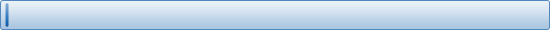 1. 소（미경산우）의 비육형태
사료비  3,500,000 ～ 3,700,000원
비 육
비육종료
비육개시
３１개월령
24 ～ 25개월간
6개월령　150ｋｇ
지육경매
도축
시장에서 구입
　  （약 250만원）
한우
도체중 340kg
사육 방법
육 성
지육판매
증 체
육 질
중량
유전적 요인
단가
한우→ 육질이 좋으나
           도체중이 문제
1  등급  →18,369원 (6,245,460원) 
1++등급  →20,954 원 (7,124,360원)
*송아지 가격 및 지육등급 가격은 2015년 7월 31일 가격임.
미경산우 비육의 사양 포인트 ①
☆ 육 성 기 （6 ～ 11개월령）
위생대책
　　     백신접종, 구충제
양질의 조사료 급여 
     - 충분한 비타민을 송아지 체내에 흡수
     - 위의 융모 발달
난소결착수술 
     -11개월시 개체의 외음부를 통하여 기구를 이용하여 난
      소결착수술 실시 추후 발정에서 오는 스트레스를 줄이
      고 비육전중기 과정에 완만하게 살찌는 효과를 거두기
       위함     
비타민 A：　경구투여 ( 9개월령),  난소결착
     수술후 내상의 스트레스를 완화하고 성장촉진을 시켜줌
농후사료의 급여 5kg- 6kg
미경산우 비육의 사양 포인트 ②
☆비육전기·중기（12～17개월령）
조사료의 급여
6～11개월령：양질의 건초（티모시、오차드 그라스 등）　　　　　　
　　　　　　　
                      β-카로틴10mg/kg이상 포함하는 것을 3kg/일
   12 개월령 이후：β-카로틴2mg/kg이하의 것
                           볏짚이나 보리짚을 이용하는 것이 좋음
조사료 급여
서서히 줄인다　（3kg→1kg (17개월까지)）
농후사료의 급여
스탄천을 이용하여 제한급여를 실시하고 농후사료를 서
서히　서서히 늘려 포식시킴 (7kg-8kg)
미경산우 비육의 사양 포인트 ③
☆비육후기（18～25개월령, 30개월령）
비타민 A 레벨을 체크
18개월령시 혈액중 비타민Ａ농도 측정
( 사육농가에서는 측정비용이 소요로 다소어렵고
측정하는 전문기관이 없음. 즉 일본의 경우 농가 사양관리 컨설팅에서 18개월에서 22개월 사이에 농후사료를 먹지 못하는 개체에 비타민Ａ 급여)
비타민 A의 급여
18개월령 시 비타민Ａ 레벨과 사료 섭취 상황으로부터 투여시기를 판단
　　　　　　　・매일또는　
　　　　　　　・2～3주 간격으로 경구투여
미경산우 비육의 사양 포인트 ④
☆ 비육후기（18～25개월령, 30개월령）
비타민 A의 급여
조기부터 제한된 소는 ：24 개월령부터
제한 시기가 늦은 소는　：26개월령부터
　　　　　　　　　　　　　　　적절량을 매월투여
풍미가 있는 쇠고기 생산
옥수수 주체의 농후사료를 주어 극단적인 비타민 A의 제한을 실시하지 않는다
초음파생체육질진단 실시
생후 24개월령 초음파 측정을 통하여 마블링의 상태와 육량 즉, 등지방두께를 예측하여
25개월에서 30개월 사이에 출하
농후사료의 급여 9kg- 10kg
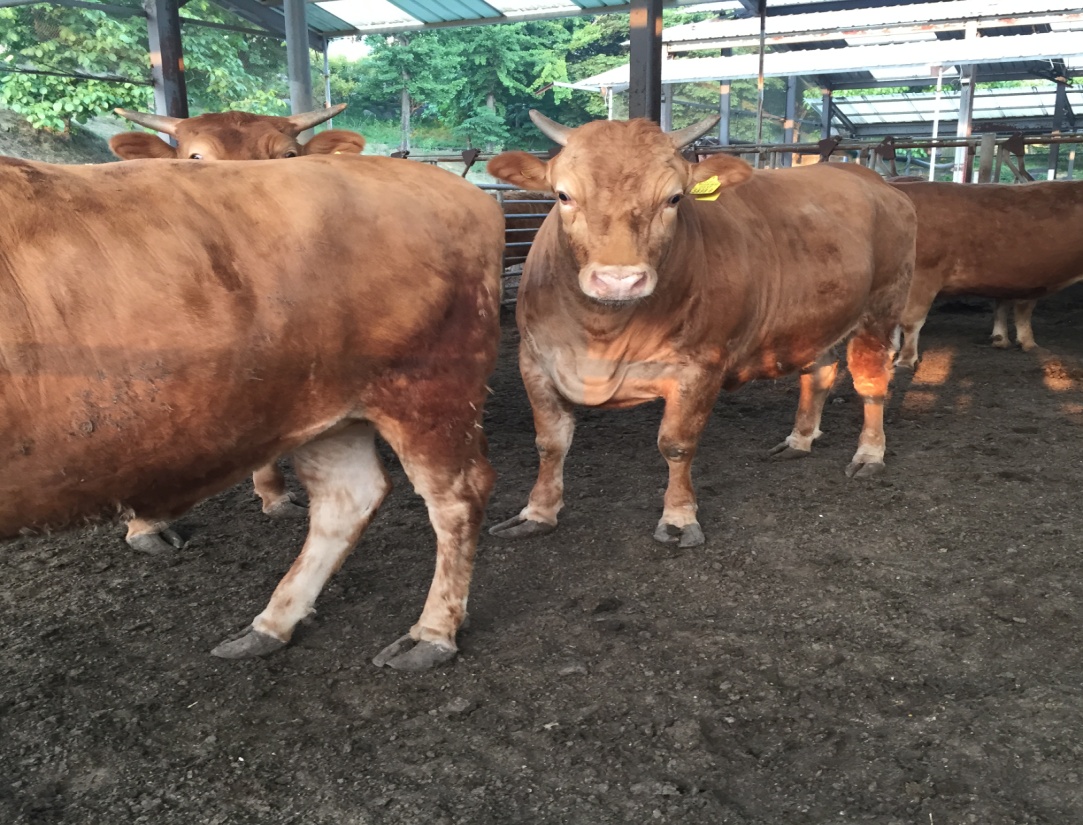 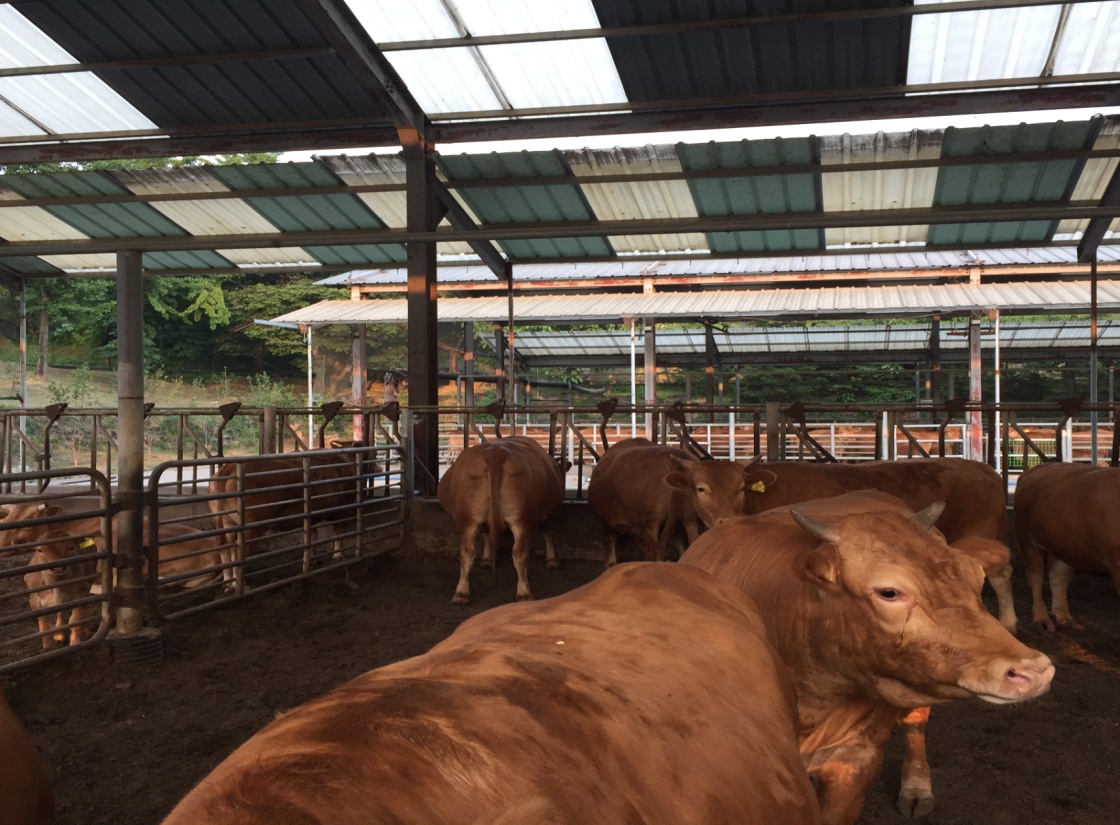 미경산우 23개월령1
미경산우 23개월령2
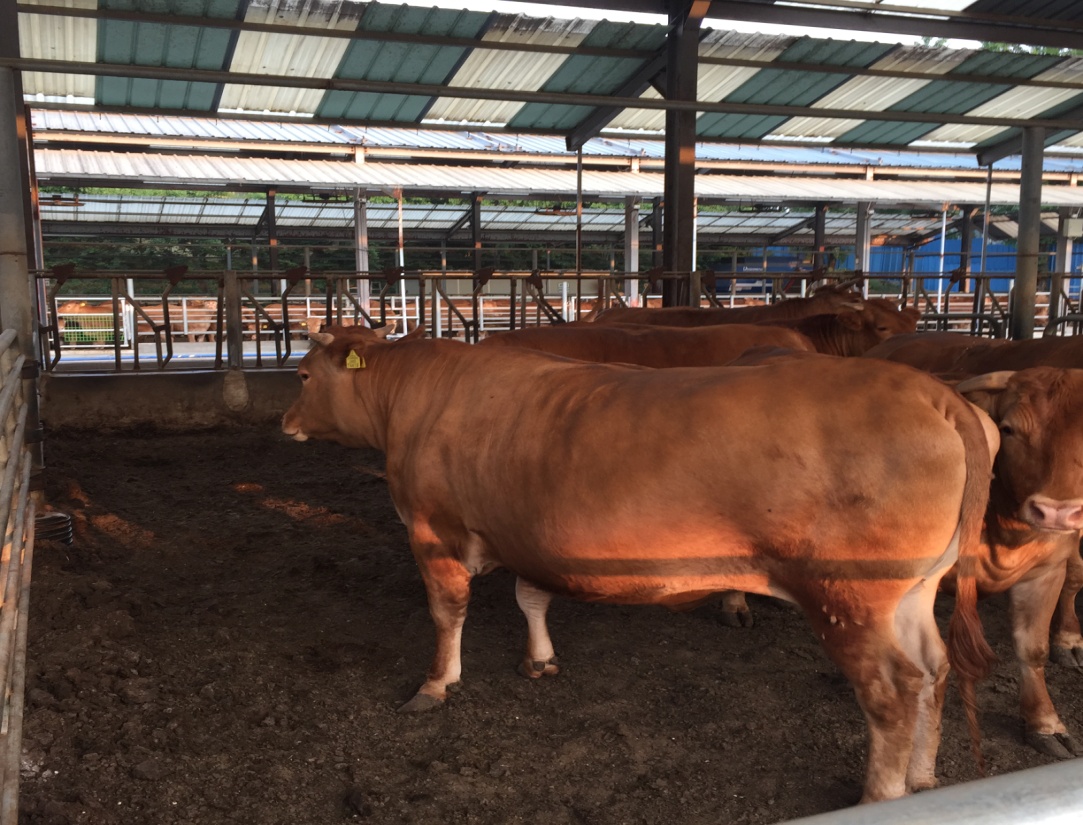 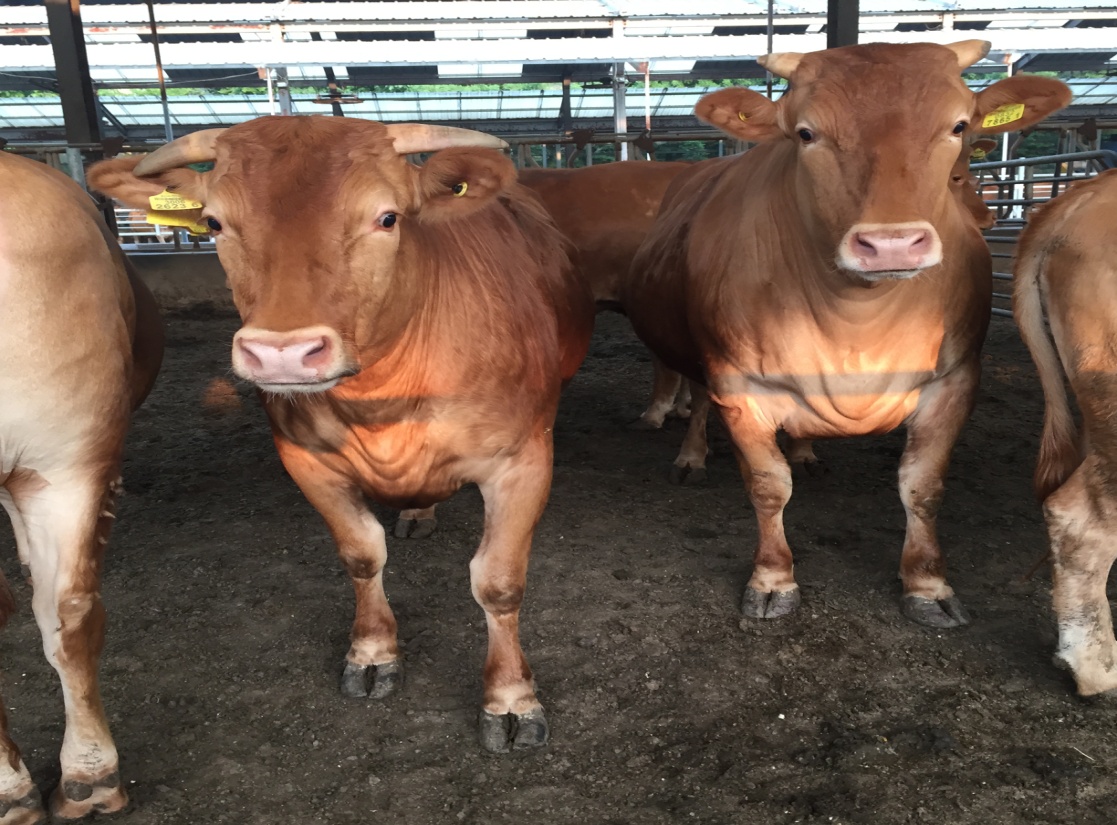 미경산우 23개월령3
미경산우 23개월령4
Ⅲ. 경산우 암소 비타민 컨트롤 
사양관리
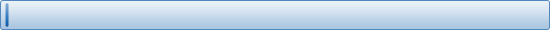 1. 소（경산우）의 비육형태
사료비  1,800,000원 (12개월비육 시)
비 육
비육종료
비육개시
4 ～ 12개월간
시장에서 구입 경우
　  （약 350 ～ 450만원）
만삭우 경우 450만원

암소 경산우의 가격이 비
     싸 대부분 농가의 경산
     우로 비육을 시작함
    ( 송아지 생산 후 감가상
     각이 빠진 도태우 대상)
한우→ 육질이 좋으나
           도체중과 육색,
           연골 문제로
          등급 하향이 있음
지육경매
도축
도체중 360kg
사육 방법
지육판매
증 체
육 질
중량
유전적 및 
환경적인 요인
단가
3  등급  →14,063원 (5,062,680원) 
1  등급  →18,369원 (6,612,840원)
*송아지 가격 및 지육등급 가격은 2015년 7월 31일 가격임.
경산우  비육의 사양 포인트 ①
☆비육시작（ ～6개월, 12개월）
비타민 A의 급여
- 비육시작 시 비타민Ａ와 사료 섭취 상황으로부터    
  투여시기
　 ・매일　또는　
　 ・2～3주 간격으로 경구투여

- 번식우 시 3kg ～3.5kg에서 급격히 사료량을 늘리기에
   번식우 개체에 부담이 소화기 질병이 나타날 수 있어
   비타민A 투여로 사료효율과 소화기 질병 예방
농후사료 급여
- 시작 시 6 ～ 7kg 급여 (시작 1개월) , 단 조사료는 점차 줄임 1kg/일까지
경산우 비육의 사양 포인트 ②
농후사료의 급여
- 시작 2개월  (8kg-9kg/일) 농후 사료를 점차적으로 늘리며, 점차 조사료 급여량을 줄임
- 시작 3개월 10kg/일 농후사료를 시작으로 농후사료를 늘리고  조사료량을 1.5kg까지 줄임
- 시작 4개월부터 출하 때까지 농후사료 10kg/일 급여
   조사료는 1kg 미만 비타민A 투여 1주 간격 2회
초음파 활용
- 경산우 개체의 증체 생체중을 확인 후 초음파 진단 등 지방두께 확인과 근내지방을 확인
출하 한두달전 비타민E 급여
  - 비타민 E가 직접적으로 막의 지방질 산화를 방지, 간접적으
    로 세포질 중의 미오그로빈의 산화를 억제해 양호한 고기색을 
    유지함.  육질(색)을 안정시킴
소 비육에 있어서의 향후의 방침
융점 지방의 함량은 30％ 까지

맛의 성분을 해명

맛의 간이평가법의 확립
맛의 
추구
증체성의 
향상
우둔의 증체, 지방을 통한 맛의 규모화
비육교잡의
 향상
우둔의 지방 교잡 향상
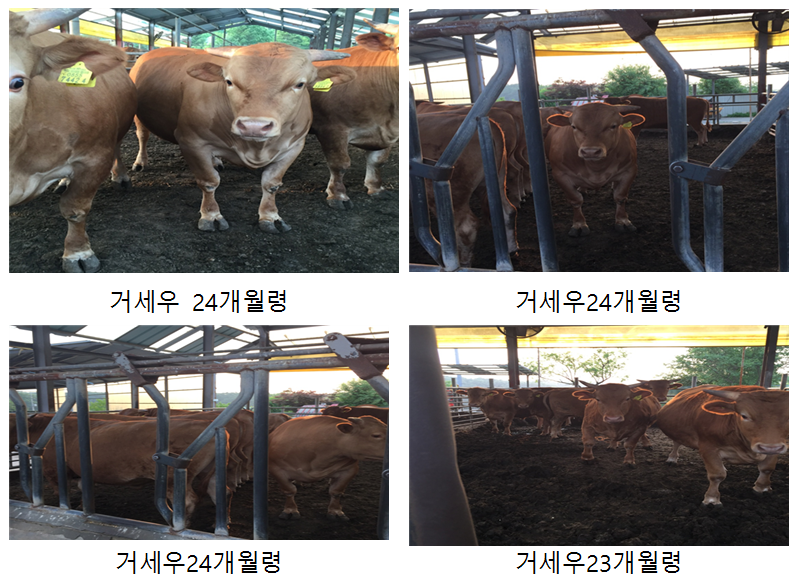 경산우 4산
경산우 2산
미경산우 24개월 및 25개월
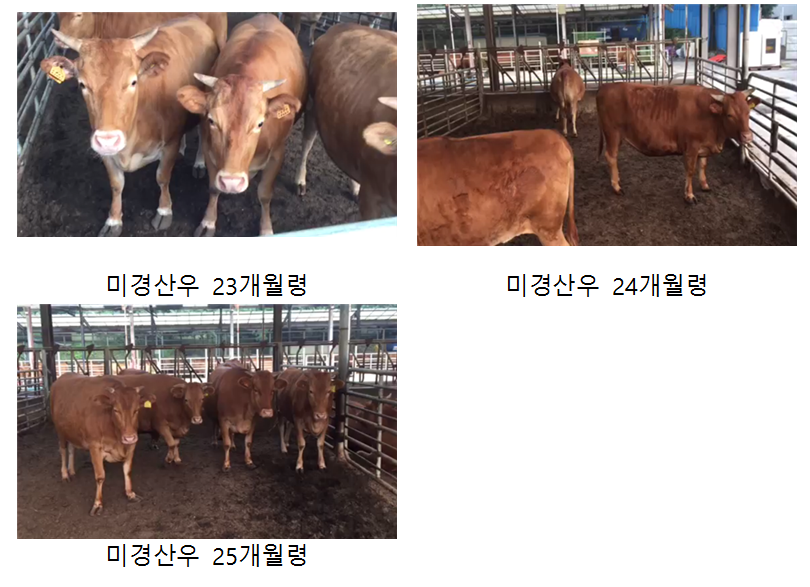 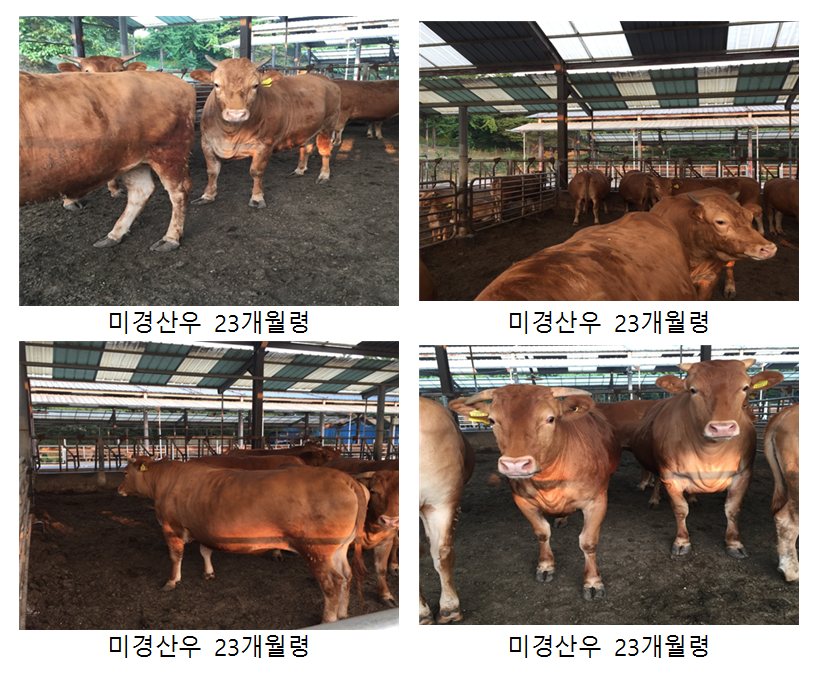 미경산우 12개월 - 19개월
거세우 8개월 - 17개월
- 기존 사료 사양관리를 하였을 때 생산비에서 차지하는 비중이 큼
따라 비타민 사양관리 실증 실시 일본효고현농림수산기술종합센터 축산연구소 일본 흑모화우 비타민 A 컨트롤 사양관리를 2010년도 하반기부터 한우에 적용 
  (일본효고현농림수산기술종합센터 축산연구소 및 일본 고베대학교 식자원교육연
   구센터에서 연구원 경력이 있음)
- 출하월령을 4~5개월을 앞당기면 소득율 약 45% 정도로 상시두수가 160 두 이하
  로 유지로 매년 출하두수 약 120두 정도 출하하면 출하회전률을 타 농가보다 출하 
  회전수가 높아지짐.
쇠고기 가격, 밑송아지 구입가격, 사료 가격 변동에 따른 추이에 적절하 게 농가경영 판단을 할 수 있음.
- 그에 따른 농가 경영 위험성이 존재 출하 시 가격 결정은 경매가격에 결 되
   어짐에 따라 시장경제에 따른 출하시기 조절이나 경영비 및 생산비를 농가 
   추정하였을 때 
   거세우 26개월령~27개월령, 거세우 생체중 720~750KG 
   미경산우 암소 비육 24개월령~25개월령 출하 시, 미경산우 생체중 
   610~630kg 

- 육질 1 등급이상 85%로 하여 출하월령을 4~5개월 단축시키면 구정, 추석 등 큰 명절 대목에 경매 등 평상 시에도 농가 위험부담을 줄일 수 있음.
비타민 사양관리 실증실험(거세우)
일반농가
실증 실험농가 일관경영체계(2011년)
사육두수 : 240두 (번식우 :140두, 비육우 70두)
경영 목표
    - 사양관리 개선으로 1등급 출현률 90%이상
    - 일관체계 장점을 살린 조기출하로 생산비절감
    - 자가 생산 송아지는 생후 25 ～ 26개월 사육(700kg 이상) 출하
    - 외부 도입 송아지는 생후 26 ～ 27개월 사육(20개월 비육) 출하
    - 철저한 사료 제한급여
    - 1두당 평균 매출액 6,250,000 원
    - 경영비 : 4,500,000원
      [외부송아지구입비(1,500,000원)+사료비(2,500,000원)+기타(500,000원)]
    - 1 두당 평균 소득  약 1,500,000 원
한우 거세 비육우 실증실험(비타민A)
비타민A 실증실험 한우(거세우) 월령별 출하
비타민A  거세우 출하성적
비타민 컨트롤 실증실험(암소 미경산우, 경산우)
일반농가
실증 실험농가 일관경영체계(2015년)
사육두수 : 240두 (번식우 :100두, 비육우 110두)
경영 목표
    - 사양관리 개선으로 1등급 출현률 90%이상
    - 일관체계 장점을 살린 조기출하로 생산비절감
    - 자가 생산 송아지는 생후 25 ～ 26개월 사육(640kg 이상) 출하
    - 외부 도입 송아지는 생후 26 ～ 27개월 사육(20개월 비육) 출하
    - 철저한 사료 제한급여
    - 1두당 평균 매출액 6,250,000 원
    - 경영비 : 4,500,000원
      [외부송아지구입비(1,500,000원)+사료비(2,500,000원)+기타(500,000원)]
    - 1 두당 평균 소득  약 1,500,000 원
한우 미경산우 실증실험(비타민C, 비타민E)
비타민E  암소 미경산우 출하성적
(2015년 4월-6월)
비타민C  암소 미경산우 체중, 체고, 흉위 측정
매출액
◆ 2014년도 매출액 
- 134두 출하 (매출액 약 800,000,000원)
- 경영비 : 약 428,000,000원
- 소 득 : 약 372,000,000원
- 소득율 : 47%
2015년도 출하 
- 실매출액 약 870,000천원 정도이나 수익성 분석 매출액 및 경영비는 평균 수치로 계산하였기에 상향가격 10% 로 보면 실매출액 약 860,000천원 정도로 비슷하게 측정됨
매출액
- 2015년도 수익성 (단위 : 천원)
◆ 2016년도 매출액 
- 165두 출하(거세우+암소비육) (매출액 약 1,300,000,000원)
- 거세우 1두당(평균) (단위 : 원)
* 2015년도 거세우 출하 1두 경영비 계산
- 미경산우 1두당(평균)
(단위 : 원)
* 2015년도  암소비육 출하 1두 경영비 계산
고베비프 (효고현산 흑모화우종) 거세비육우에의 비타민 A 급여법
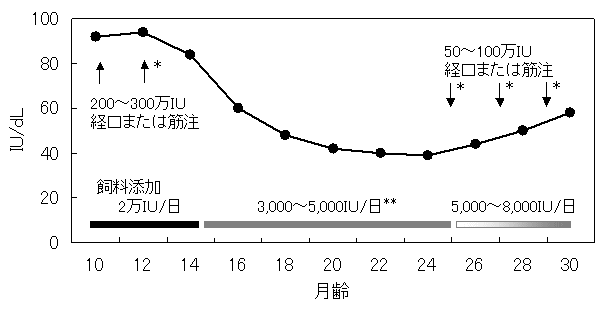 입식 시(9개월령)에 비타민제제를 경구투여로 14개월령까지는 하루량 2만 
   IU이상의 사료 첨가제로 
- 도입 2개월 후에 재차 비타민제제 투여.
 22~25개월령까지 비타민 A급여를 제한 하지만 사료 섭취량이 저하시 적절량 
   비타민 제제를 사료 첨가 
 25개월령 이후에서는 2개월간격으로 비타민 제제를 거쳐 경구 또는 근육으로 
   하루량 적절량을  사료 첨가.
갈모화우종의 비타민 A급여법
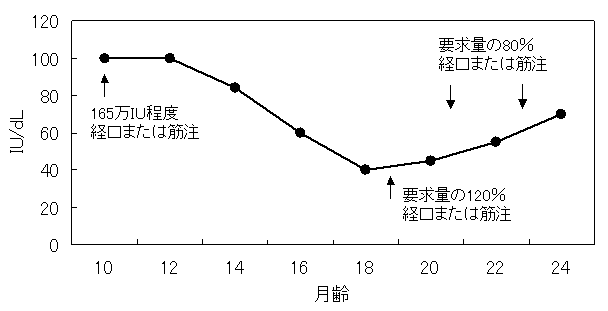 - 입식 시에 비타민 A를 165만 IU정도를 투여.
- 중기는 비타민 A 무급여로 의해 19개월령까지 40IU/dL정도까지 저하 시킴
 후기는 요구량의 80~120%(42.4IU×체중×일수)의 비타민 A를 투여하여 
  혈중 농도를 50~70 IU/dL로 높인다.
 다만, 입식 시의 투여량은 스트레스가 큰 시기라 투여량을 올려 주는 것이 좋음
  (300만 IU정도). 
또한 사료 섭취량이 저하했을 때는, 「흑모화우종의 비타민 A급여법」에 있는 대
  로, 하루 3,000~5,000IU/을 사료 첨가해 결핍을 예방하여, 사료 섭취를 회복시켜 
  증체를 높이는 것이 좋음.
비타민 E와 비타민 C
☆  비타민 E
- 출하 4주일 전부터 1주간 전부터 2500mg/1두/1일의 dl-α-트코페로르를 투여하면, 비타민 E가 직접적으로 막의 지방질 산화를 방지, 간접적으로 세포질 중의 미오그로빈의 산화를 억제해 양호한 고기색을 유지한다고 것이다.  육질(색)을 안정시킴



☆ 비타민 C
- 비타민 A와 같게 소의 지방세포 분화에 영향을 미치는 것이 보고 
흑모화우종 거세우의 비육중기(12~24개월령)에 루멘 내에서의 분해 방지를 위해 경화 콩기름지방으로 코팅한 비타민 C를 사료에 첨가(40mg/kg/1일) 했는데 증체 성적에 영향은 없기는 했지만 지방 교잡 및 고기의 광택, 성숙도, 조직감에 대해 육질이 향상